Katern Politiek
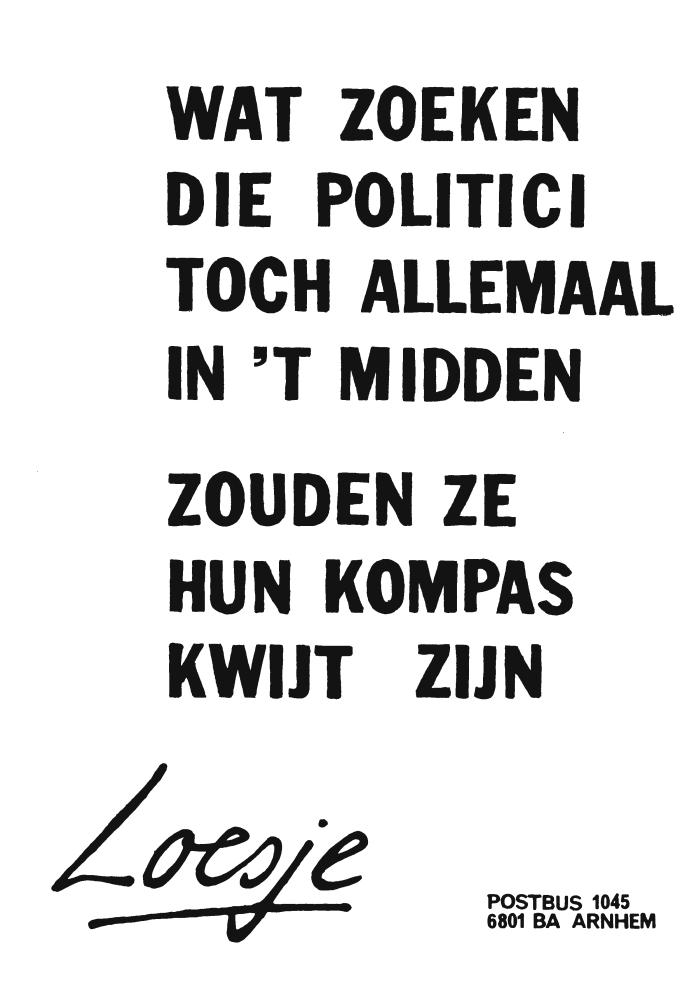 Paragraaf 9
Politieke besluitvorming
Paragraaf 10
De toekomst van de Nederlandse politiek
Paragraaf 9
Politieke besluitvorming
Maatschappelijk probleem
Sociaal probleem: situatie die mensen afkeuren
Verschillende meningen
Veel aandacht van de media
De politiek erkent het probleem en bemoeit zich ermee
Politieke besluitvorming in 4 fasen
Fase 1: wens wordt een politiek probleem
Fase 2: bedenken van oplossingen
Fase 3: besluit nemen
Fase 4: uitvoeren van het besluit
Invloed van pressiegroepen en media
Pressiegroepen: streven bepaalde belangen na en proberen de politieke besluitvorming te beïnvloeden.
Dit doen ze door:
-openlijk actie te voeren
-de publieke opinie (mening) te beïnvloeden
-lobbyen waarmee je steun vraagt voor jouw standpunten bij politieke bestuurders
Welke machtmiddelen gebruiken pressiegroepen:
Kennis
Grootte van de groep
Geld
De wet (naar de rechter stappen)
Media
Politici (lobbyen)
Charismatische leider
Zitting nemen in een bestuur of adviesorgaan (SER)
Hoe kunnen burgers invloed uitoefenen op de politiek?
Stemmen
Lid worden van een politieke partij
Persoonlijk contact opnemen met een politicus
Gebruik maken van het spreekrecht
Referendum (volksraadpleging) aanvragen
Lid worden of oprichten van een pressiegroep
Demonstreren
Handtekeningen verzamelen
Media
Klacht of bezwaarschrift indienen
Nationale Ombudsman inschakelen
LET OP:
Vanmiddag om 14.45 inhalers part I (lokaal 244)

Volgende week dinsdag 18/02/2014 Schoolexamen Politiek Par. 1 t/m 10

Blz.126-127 Praktische opdracht. Kiezen uit opdr. 1, 2, 4. Werk individueel, in tweetallen of drietallen. Inleveren op 7 maart!
Paragraaf 10
De toekomst van de Nederlandse politiek
Knelpunten in het politieke besluitvormingsproces
De democratie is niet perfect! Werkt ook niet perfect!

Er is een kloof tussen de kiezers en de politici. Burgers ervaren dat politici niet naar hen luisteren.
Europa heeft meer macht dan de Nederlandse burger. http://www.youtube.com/watch?v=6zZxZsBN7tU
Nog meer knelpunten…
Ministers hebben in de praktijk meer macht dan het parlement:
	-Bij de uitvoer van wetten, wordt het 	parlement slechts achteraf geïnformeerd 	over bepaalde keuzes.
	-Het regeerakkoord bepaalt al erg veel.
Nog meer knelpunten…
2. Soms neemt het parlement beslissingen die ingaan tegen de wil van het Nederlandse volk of komen ze beloftes uit verkiezingstijd niet na.
3. Sommige problemen zijn erg moeilijk om op te lossen bijv. milieu versus economie.
4. De overheid heeft de laatste jaren minder geld om zaken goed te controleren.
5. In Nederland is er sprake van veel bureaucratie (= veel papierwerk).
Wat kunnen we doen aan deze knelpunten?
Referendum invoeren, zodat de burgers zich meer betrokken en serieus genomen voelt.
	Dit heeft voor- en nadelen:
Voor:
Burgers hebben direct invloed en politieke besluiten krijgen meer draagvlak onder de bevolking.
Na: 
Referenda kosten veel tijd, sommige problemen zijn te ingewikkeld, media hebben veel invloed, keuzes worden te simpel gezien.
Wat kunnen we doen aan deze knelpunten?
2. Stemplicht ip.v. stemrecht.
3. Gekozen burgemeester en minister-president.
4. Regionale kandidaatstelling.
5. Meer bevoegdheden voor het parlement.
6. Deregulering (= officiële regelgeving, wetten en bemoeienissen van de overheid verminderen om bureaucratie tegen te gaan)
7. Regelgeving dichter bij de burger brengen: meer op gemeenteniveau.
Media onderzoekt de politiek en overheid en heeft een duidelijke waakhondfunctie!
http://www.uitzendinggemist.nl/afleveringen/1396514

RAMBAM: Lokportemonnee!